Гласови и штампана слова Ее, Сс
Загонетке
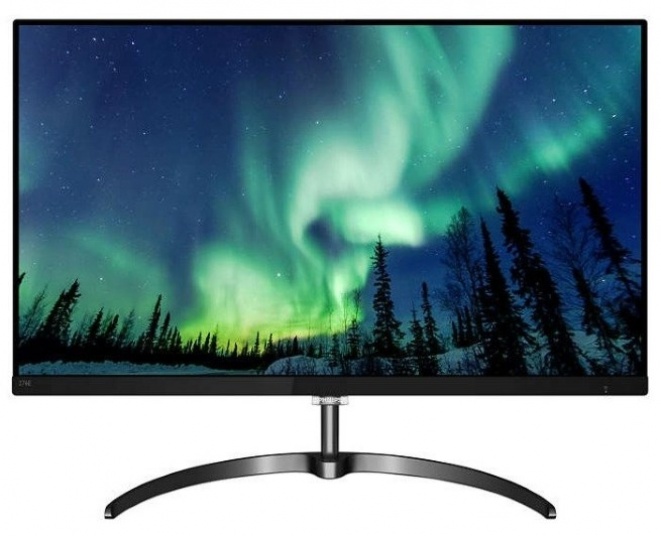 Има ме свака кућа, сваки дом.
Стаклено сам око на телевизору твом.
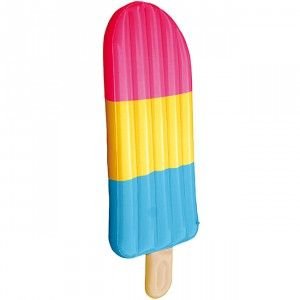 Лети се њиме сви радо сладе, али морају пазити да грло не прехладе.
На слово, на слово
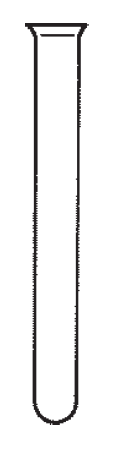 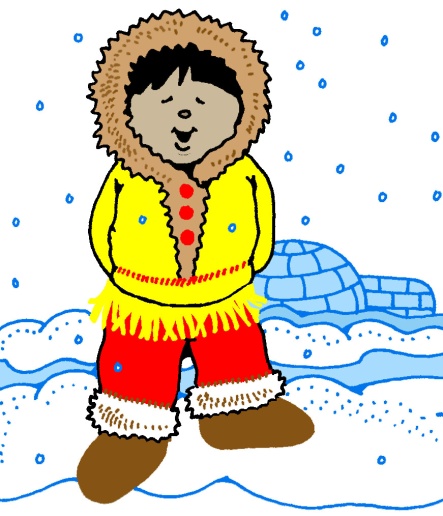 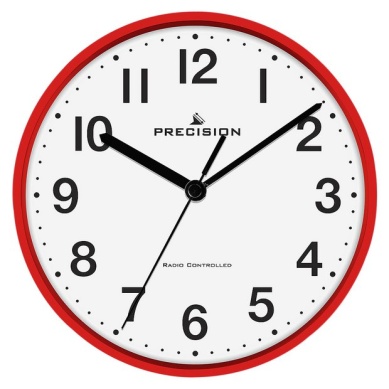 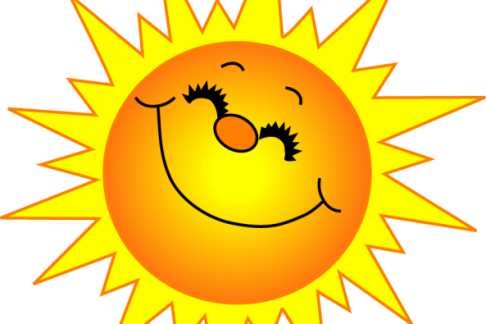 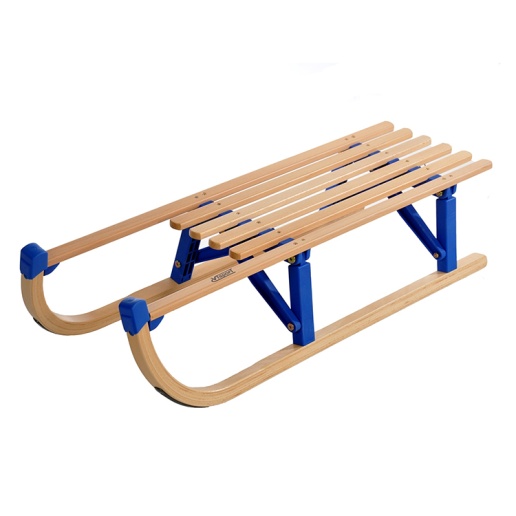 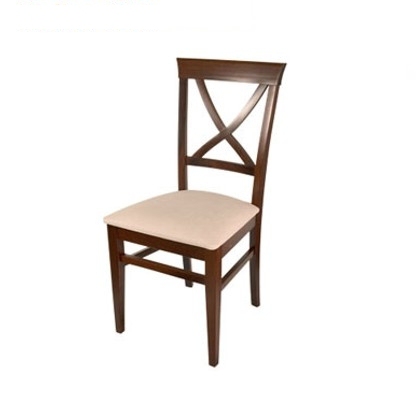 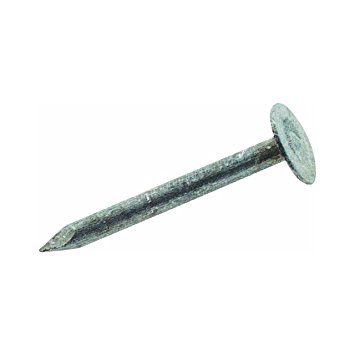 У средини
У средини
На крају
На крају
Писање слова С с
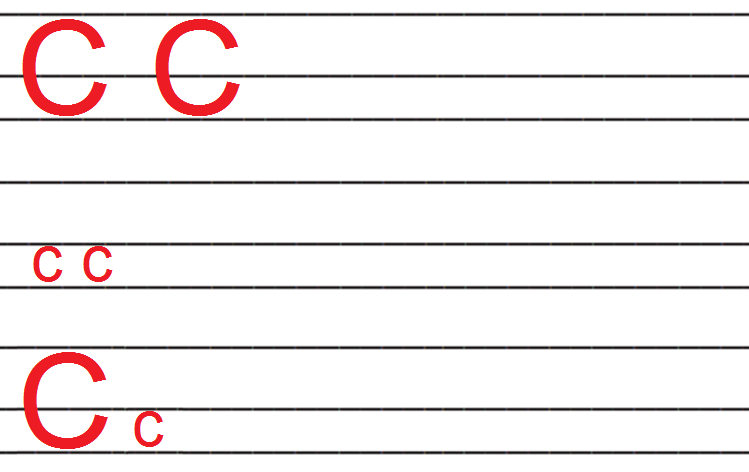 Писање слова Е е
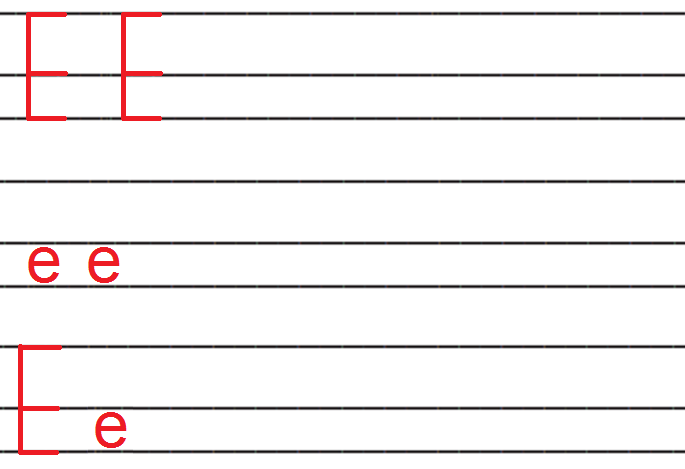 Читамо и пишемо речи
тесто, смена, тесно, сто, сат, сметати, нестати, сено
Читамо и пишемо реченице
Сима има сат.
Нена меси тесто.
Нема места на стени.